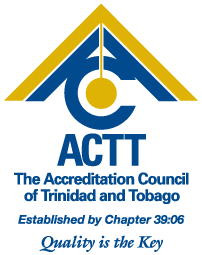 2nd International Conference on Higher education and training
April 15 – 17, 2015
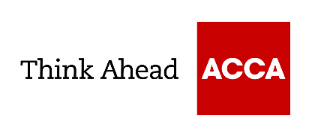 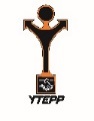 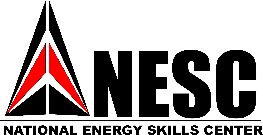 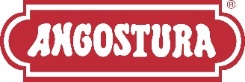 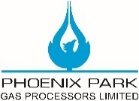 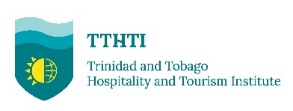 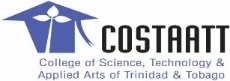 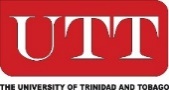 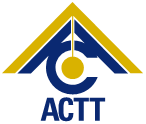 DIVERSITY in HIGHER EDUCATION & TRAINING: THE QUALITY IMPERATIVE

April 15, 2015

Michael Bradshaw
Executive Director, ACTT
DISRUPT ?ERUPT ?RECONSTRUCT ?orDISTRUCT !
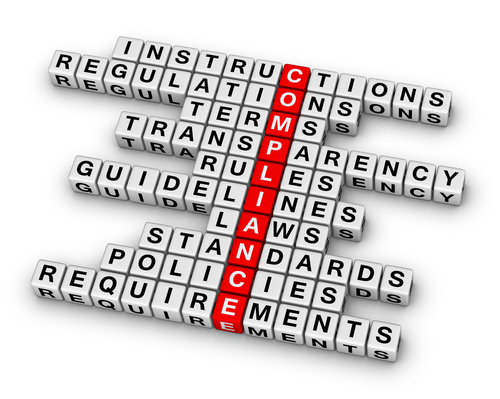 Why is creating a Quality Culture Important
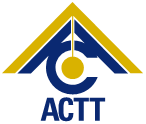 How can we create the Quality Imperative
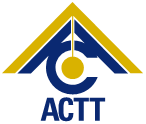 Expected Results
Relevant education and training – “Fitness for purpose” - resulting in “demand led” rather than “supply led” education and training
A more skilled and relevant “Workforce”
International recognition for local qualifications and awards – ease of access/articulation to foreign institutions
Facilitate the portability of credits, qualifications  and awards
Facilitate CSME Free Movement of Skills
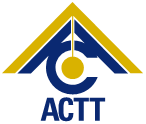 THANK YOU
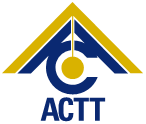 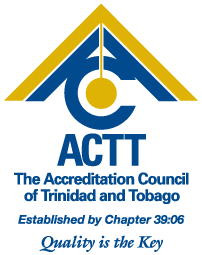 2nd International Conference on Higher education and training
April 15 – 17, 2015
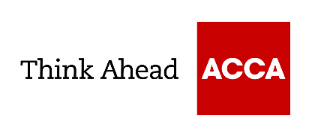 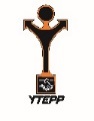 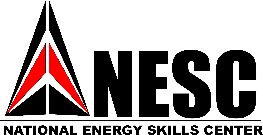 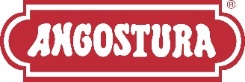 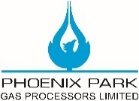 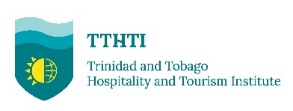 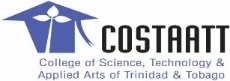 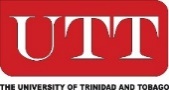 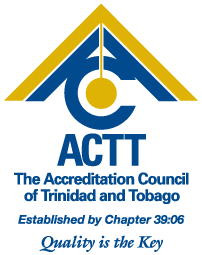 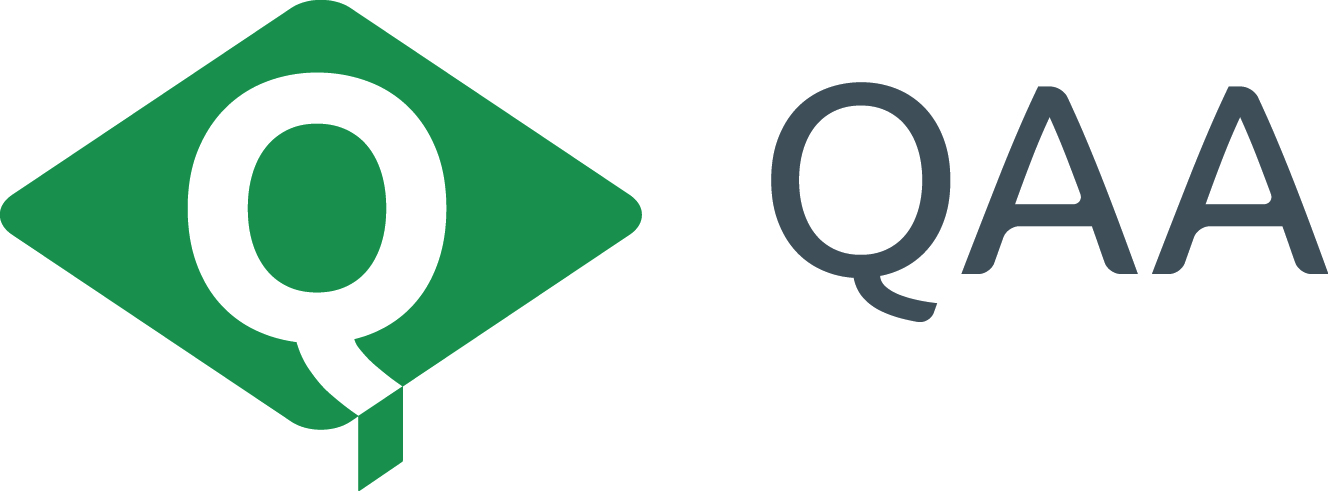 Signing of the memorandum of understanding between ACTT AND QAA
2nd International Conference on Higher education and trainingApril 15 – 17, 2015
The Quality Assurance Agency for Higher Education (QAA) is the independent body ​entrusted with monitoring and advising on standards​ and quality in UK higher education. QAA is dedicated to checking that the three million students working towards a UK qualification get the higher education ​experience they are entitled to expect​​, wherever in the world they are studying.
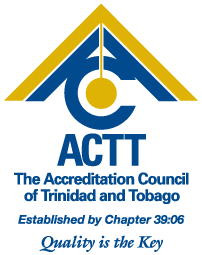 2nd International Conference on Higher education and training
April 15 – 17, 2015
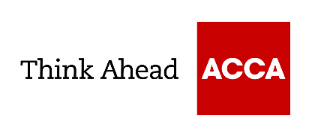 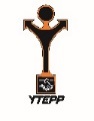 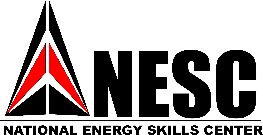 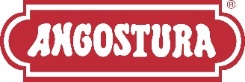 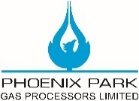 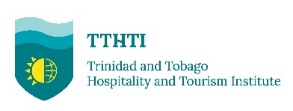 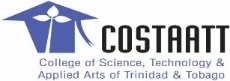 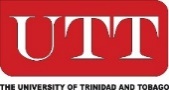